Source Attribution of Black Carbon in China
Objective
Quantify regional contributions to surface concentration, haze formation, burden, transboundary transport, and direct radiative forcing of black carbon (BC) in various regions of China
Approach
Perform CAM5 simulations (nudged to reanalysis circulations) with a BC source-tagging technique and new emissions for the years 2010−2014
Analyze source-receptor relationships of BC over China and seven smaller regions for different seasons
Impact
In the winter haze season, more than 50 percent of surface BC in China originated in north China, contributing more than 90 percent to local BC and a substantial amount to south, southwest, and central-west China
Found a strong influence of nonlocal sources on regional BC and its radiative forcing
Emissions from inside and outside China are equally important for BC outflow from East Asia
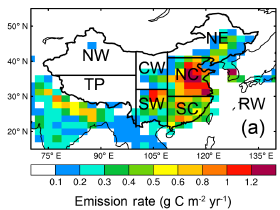 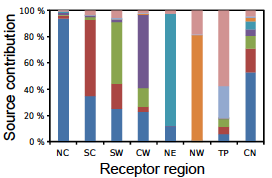 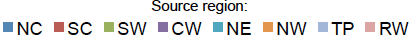 TOP: Spatial distribution of BC emissions averaged over the years 2010−2014
BOTTOM: Source attribution of wintertime BC surface concentration in China (CN) and the seven smaller regions
Yang Y, H Wang, SJ Smith, P-L Ma, and PJ Rasch. 2017. “Source Attribution of Black Carbon and Its Direct Radiative Forcing in China.” Atmospheric Chemistry and Physics 17:4319-4336. DOI: 10.5194/acp-17-4319-2017
[Speaker Notes: http://www.pnnl.gov/science/highlights/highlights.asp?division=749]